Обобщающий урок по теме «Механика» 10 класс
МКОУ «Большеокинская СОШ» 
2014 год 
Учитель: В. Н. Цыркунов
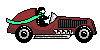 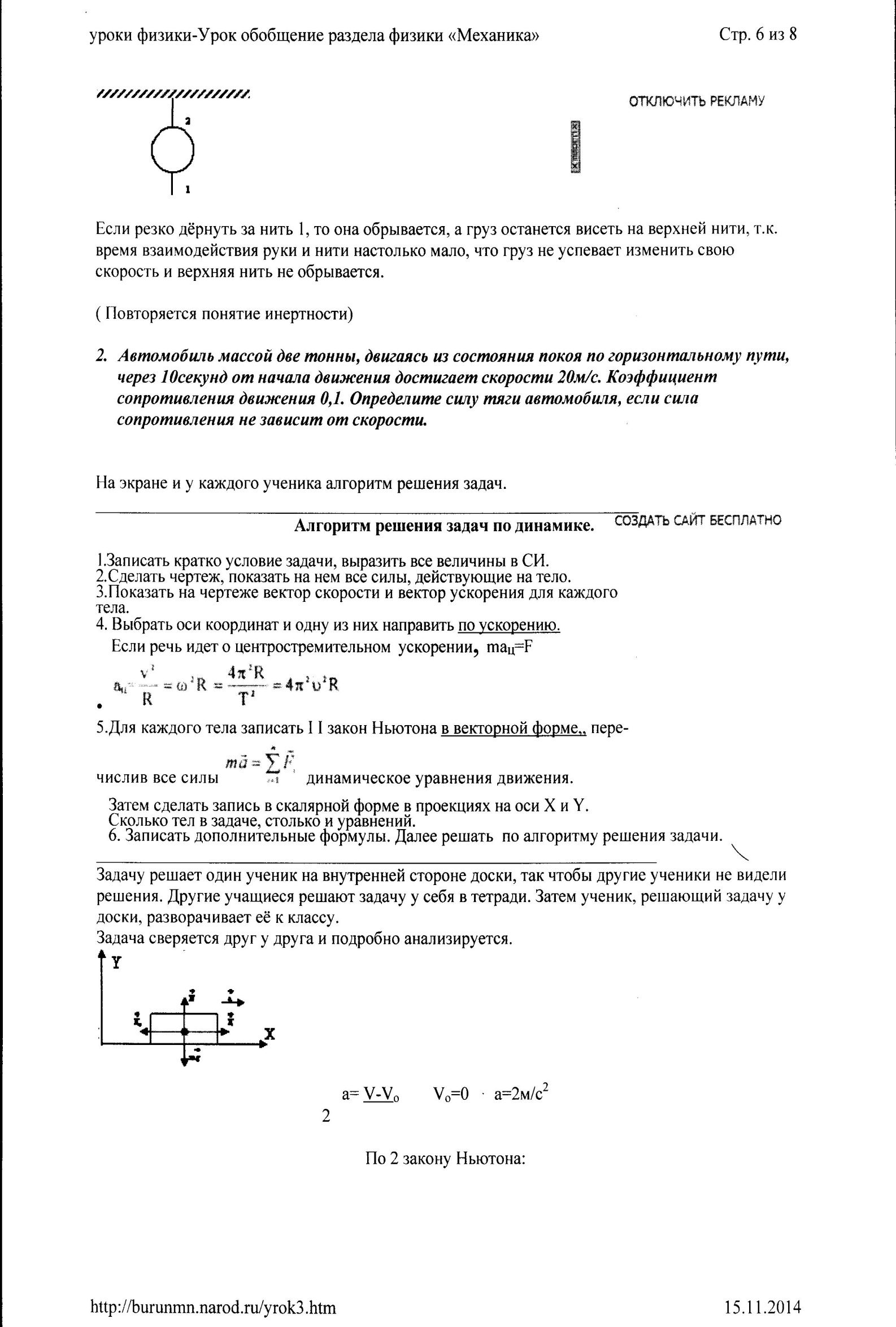 Автомобиль массой 2 т., двигаясь из состояния покоя по горизонтальному пути, через 10 с. от начала движения достигает скорости 20 м/с. Коэффициент сопротивления движения 0,1. Определите силу тяги автомобиля, если сила сопротивления не зависит от скорости.
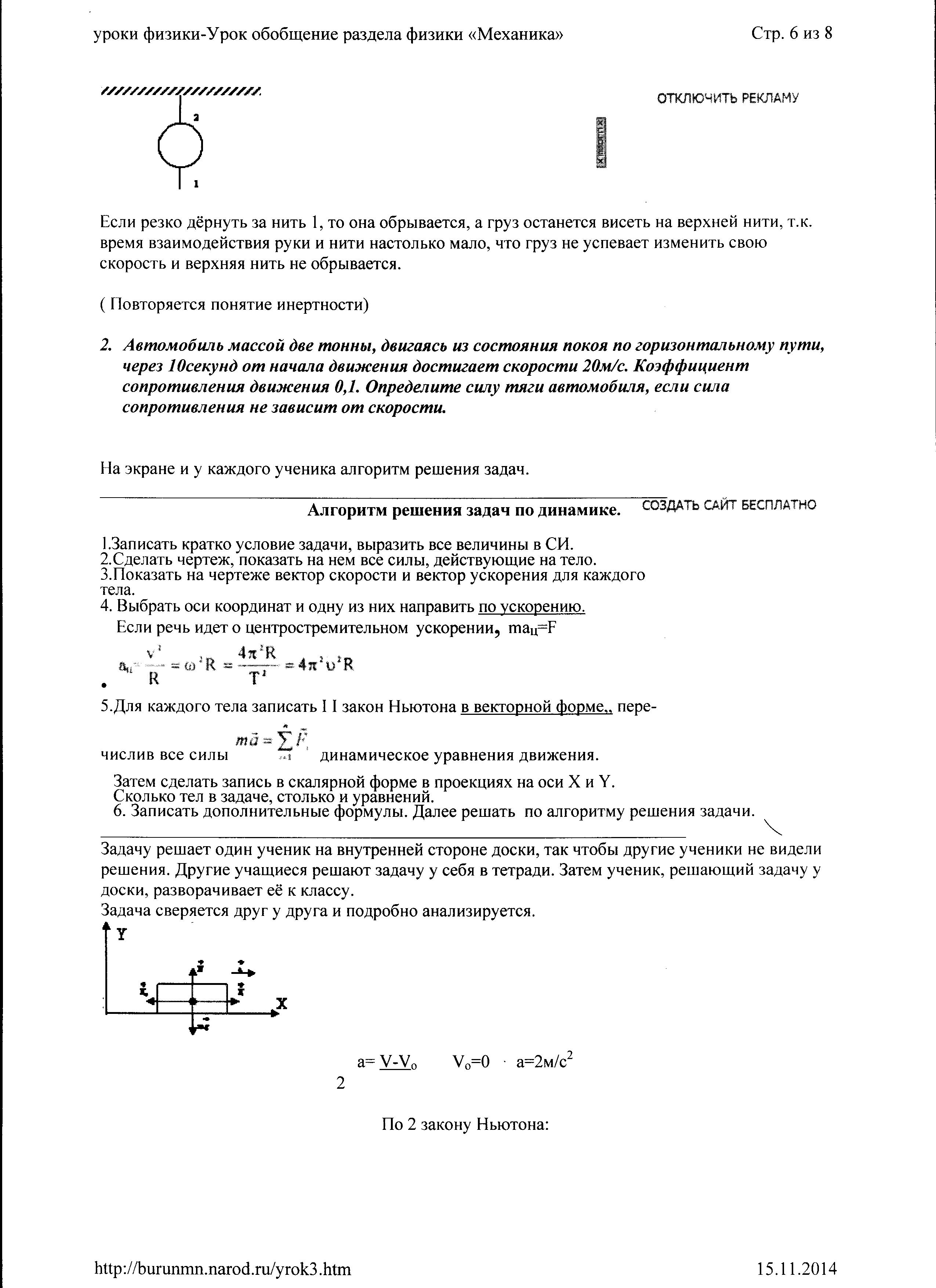 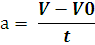 V0 =0  a= 2м/с2
a
N
F тр
FТ
mq
По 2 закону Ньютона F = ma 

ma = F тр +N +mq
OY: (Fтр )y =0 
(Fт )y  = 0 
mq y = - mq 
Ny =N 
ay =0 
N - mq  =0 
N = mq   (2)
0X: (Fтр )х  = - Fтр 
Nx =0 
(Fт )х  = Fт  
mq x =0
a x =a 
FT – F тр = ma 
Fт – μN=ma    (1)
Подставим (2) в (1)
FТ – μmq=ma 
FТ = ma + μmq= m(a + μq)
Ответ: FТ = 5 кН
Продолжи
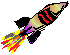 В замкнутой системе … 
(закон сохранения импульса) 
(закон сохранения энергии)
Сформулируй законы Ньютона
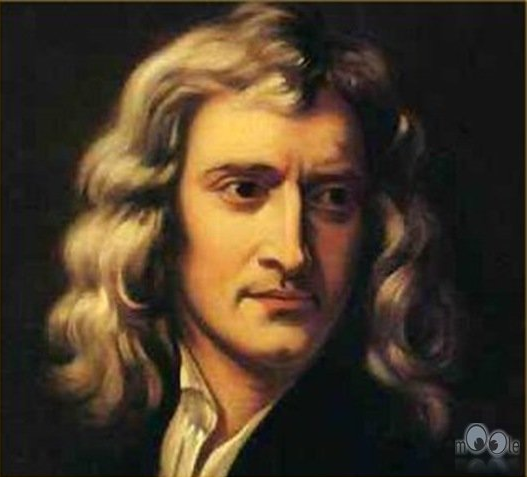 Домашнее задание: выполнить тест № 10 в сборнике КИМ
Итог урока.
Приведите примеры действий законов механики в жизни. 
Рефлексия.
Тысячи неразгаданных тайн таит в себе наука, и без вас, без вашей молодости, смелости, энтузиазма, они не будут разгаданы. Наука ждёт вас, друзья.
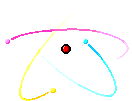 Спасибо за урок!